ADDITIONAL DISCIPLINE-SPECIFIC RESOURCES
Interdisciplinary Resources
Research4Life is a public-private partnership of five programmes:
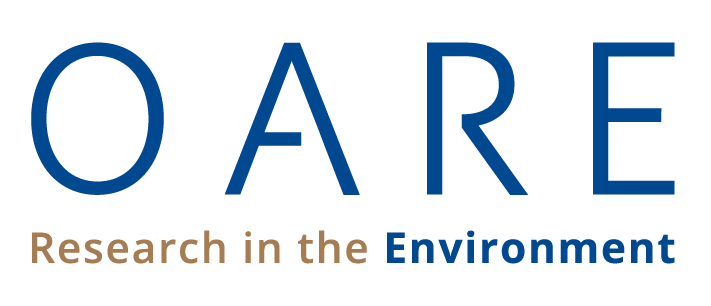 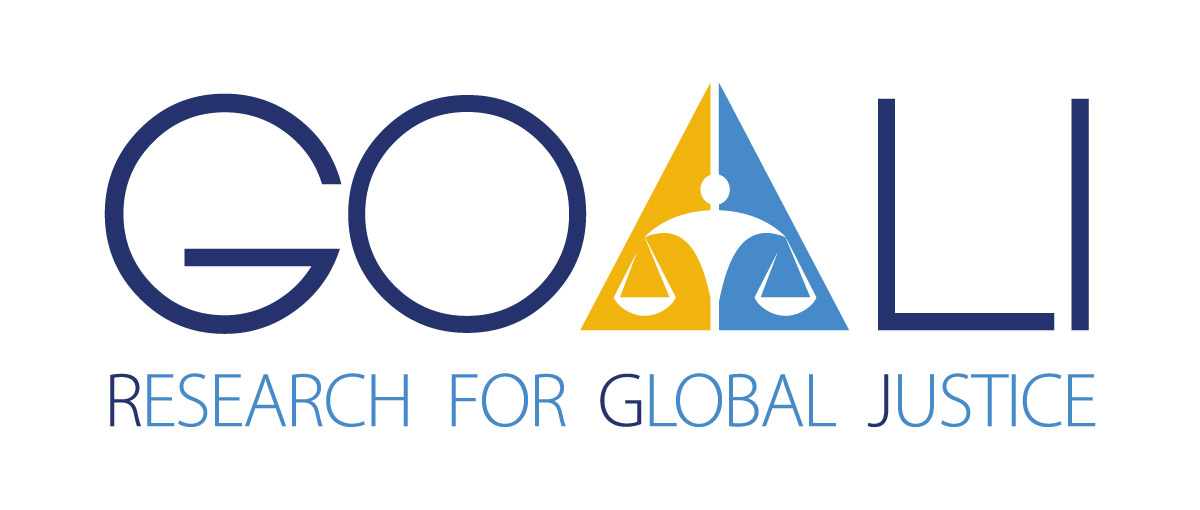 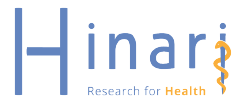 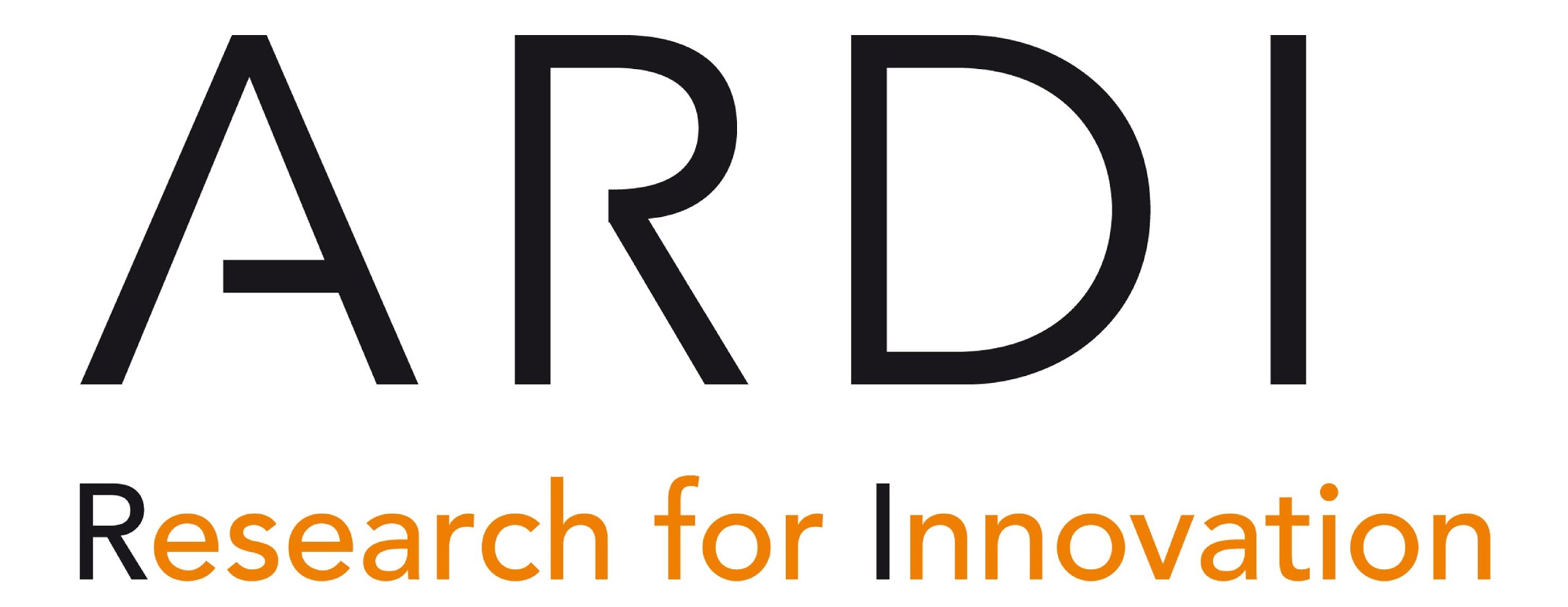 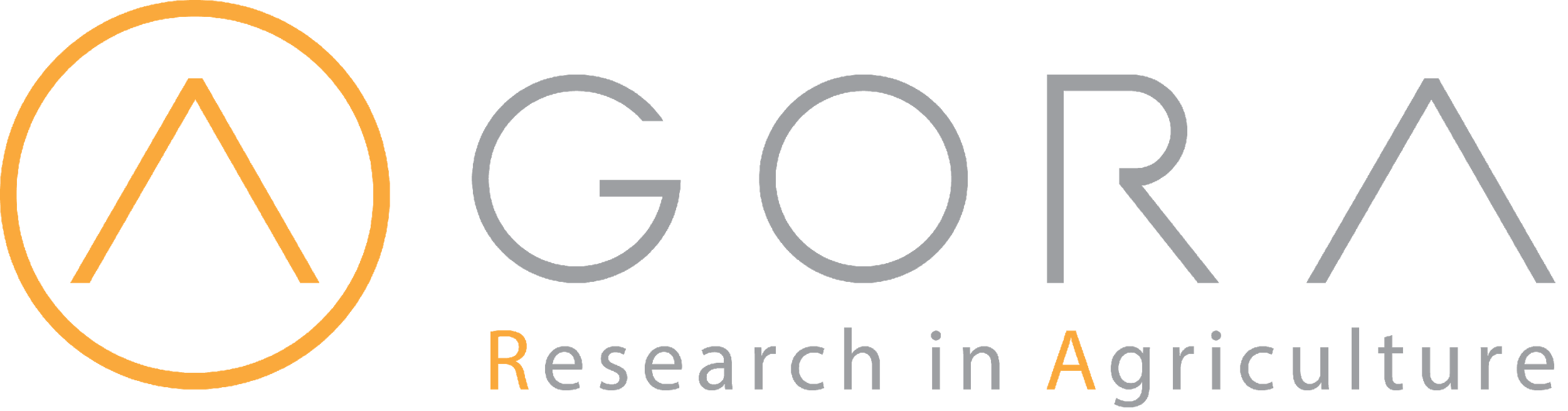 Outline
Introduction
Aggregator Search Tools and Repositories
Free E-journal resources/databases and publishers
Thesis/Dissertation Portals and Gateways
Miscellaneous tools
E-book resources
Summary
This work is licensed under Creative Commons Attribution-ShareAlike 4.0 International (CC BY-SA 4.0)
v1.1 November 2020
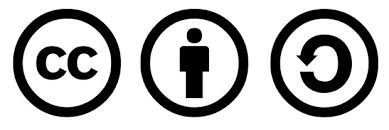 Learning objectives
Become aware of existing additional resources which are interdisciplinary and beneficial for at least two or more of Research4Life thematic topic
Understand the additional collections and how to use them
This lesson focuses on multi-disciplinary internet resources and tools that should be of use for all specialties.
Introduction
These tools range from the following categories:  Aggregator Search Tools and Repositories; Free E-journal Resources, Databases and Publishers; Thesis/Dissertations Portals and Gateways, Miscellaneous Tools; and E-books.
Besides peer-reviewed articles, many of these resources provide links to grey literature (technical or research reports, thesis and dissertations, preprint material and many more).
The use/value of each tool will be summarized in sections that follow.
[Speaker Notes: Depending on specific information needs (i.e. peer review articles vs. policy issues or teaching material), some of these tools will be more useful than others. 
Note that this lesson is a sampling and that there are other useful resources that have not been discussed. 
see Modules 4.1 - 4.5 Lessons for more information on internet resources that are geared toward Research4Life discipline specific programmes can be found in.]
Categories for multi-disciplinary internet resources and  tools
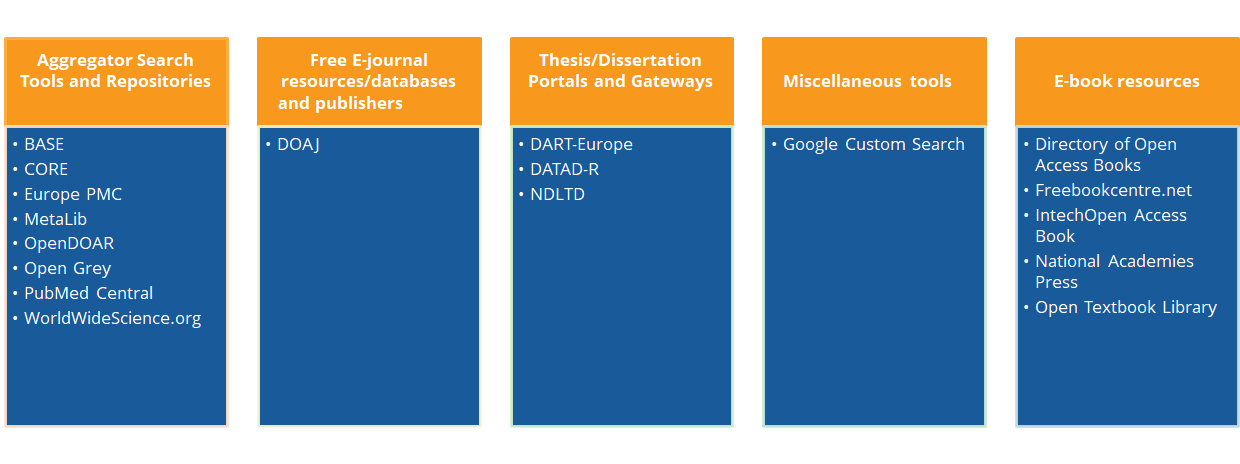 AGGREGATOR SEARCH TOOLS AND REPOSITORIES - BASE
Available at https://base-search.net
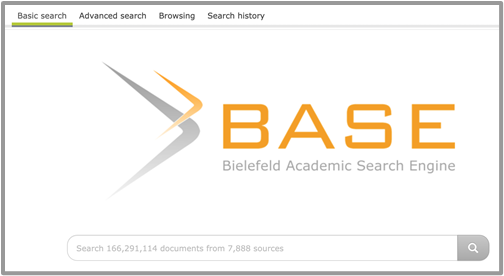 Search page for BASE
BASE cont.
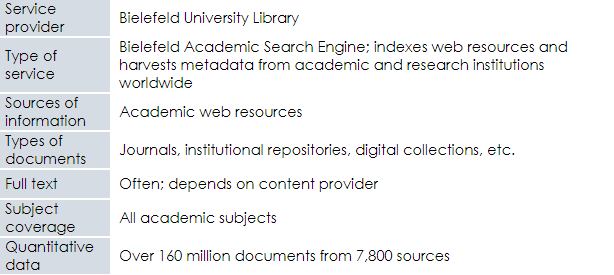 CORE
Available at https://core.ac.uk
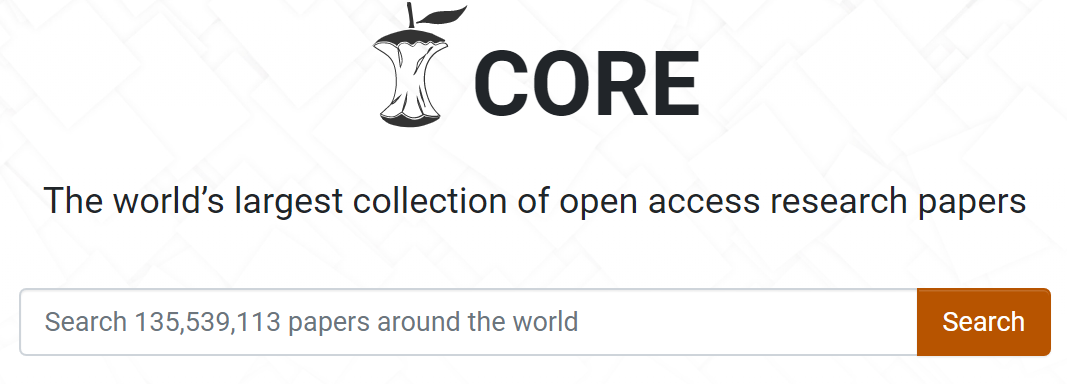 Search page for CORE
CORE cont.
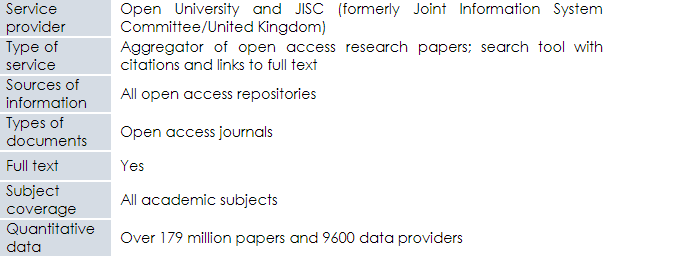 Europe PMC
Available at https://europepmc.org
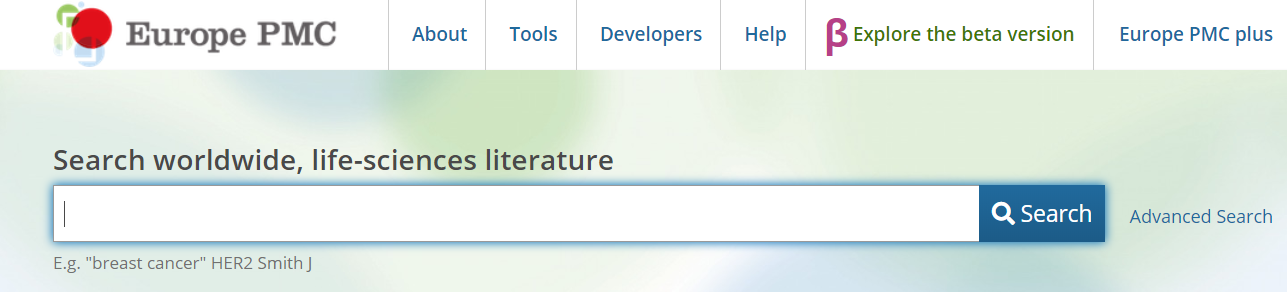 Search page for Europe PMC
Europe PMC cont.
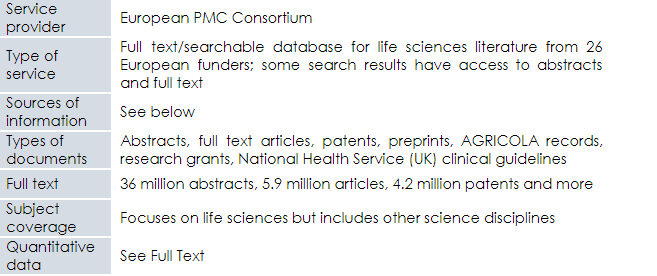 MetaLib
Available at https://metalib.gpo.gov/
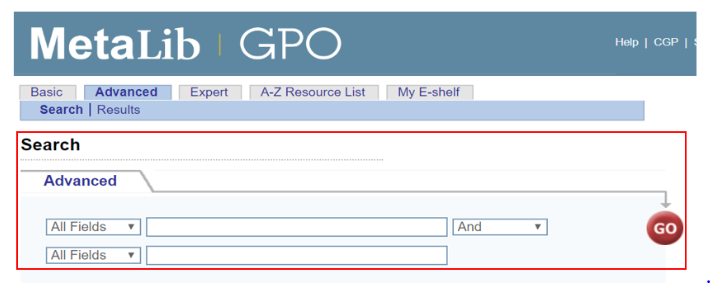 Search page for MetaLib
MetaLib cont.
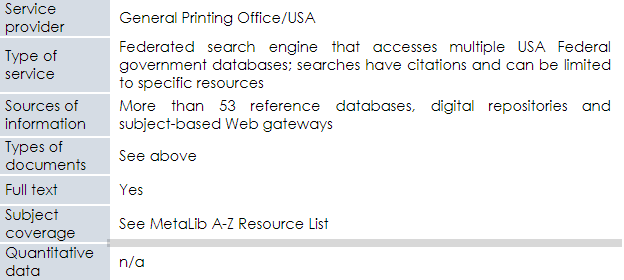 OpenDOAR
Available at https://v2.sherpa.ac.uk/opendoar/
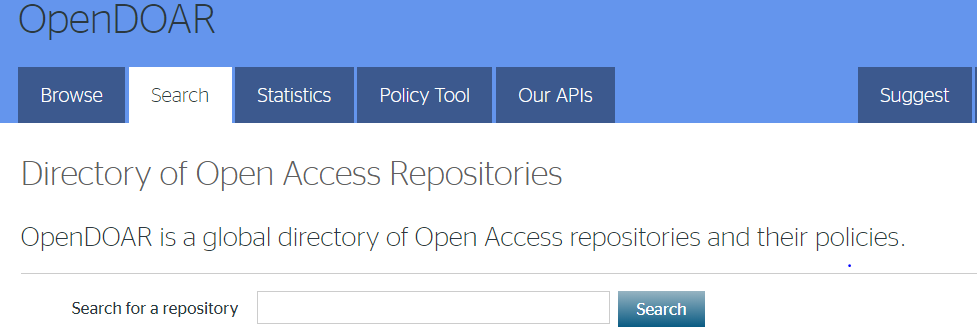 Search page for OpenDOAR
OpenDOAR cont.
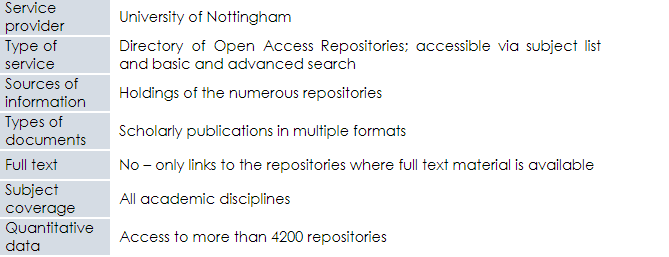 Open Grey
Available at http://www.opengrey.eu/search/
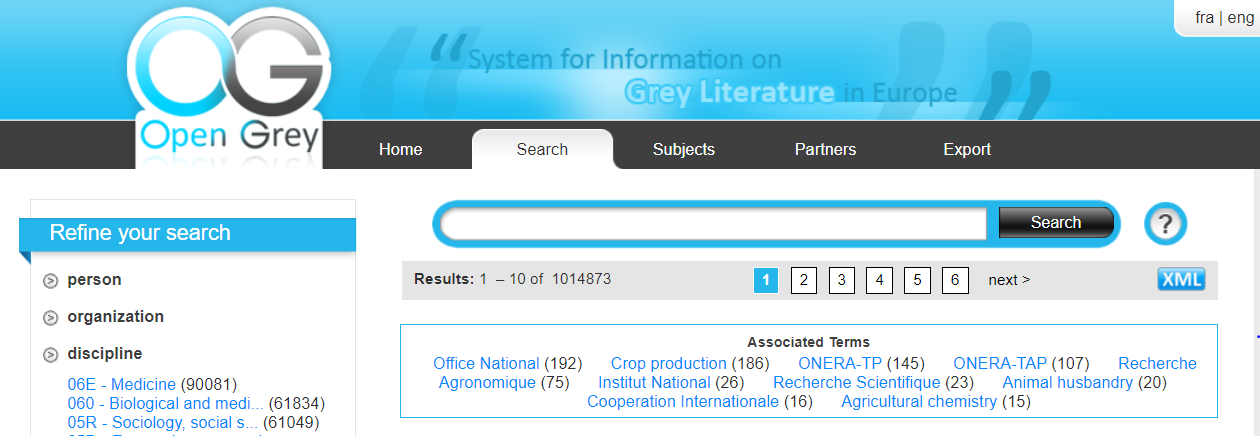 Search page for Open Grey
Open Grey cont.
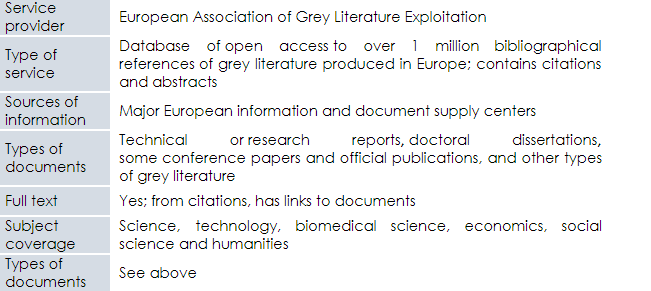 PubMed Central
Available at https://www.ncbi.nlm.nih.gov/pmc
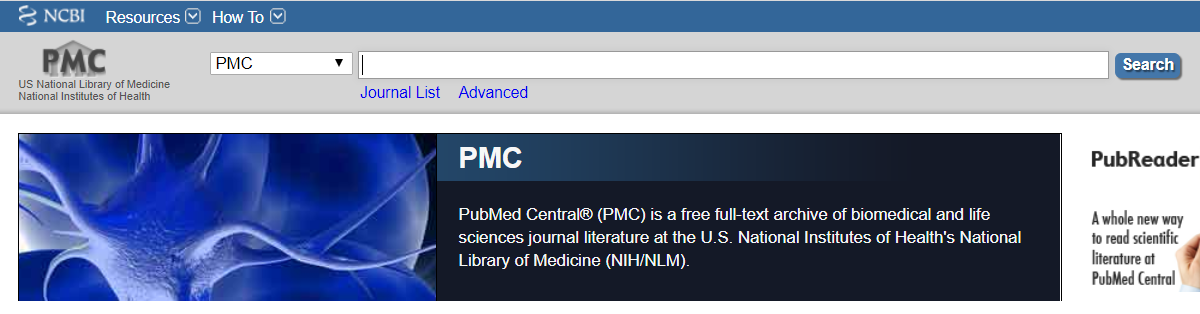 Search page for PubMed Central
PubMed Central cont.
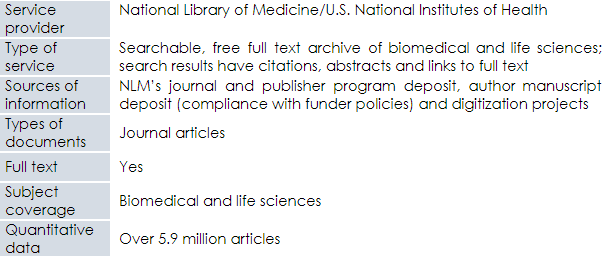 WorldWideScience.org
Available at https://worldwidescience.org/
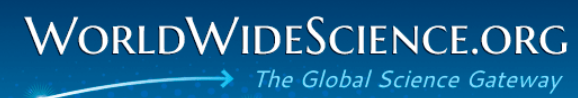 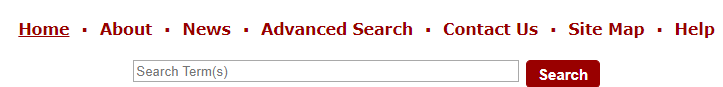 Search page for WorldWideScience.org
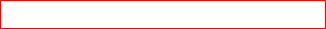 WorldWideScience.org cont.
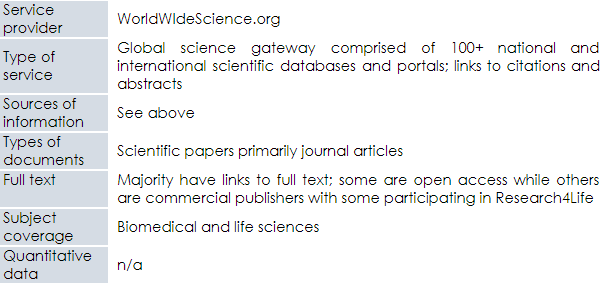 FREE E-JOURNAL RESOURCES - DOAJ: Directory of Open Access Journals
Available at https://doaj.org/search/
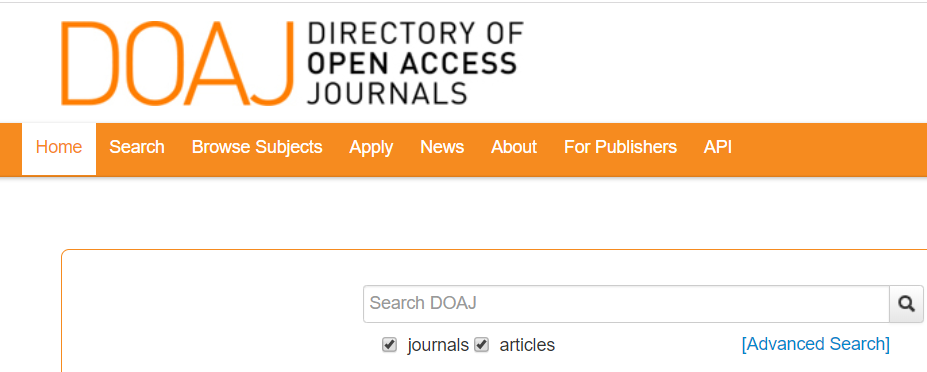 Search page for DOAJ
DOAJ: Directory of Open Access Journals cont.
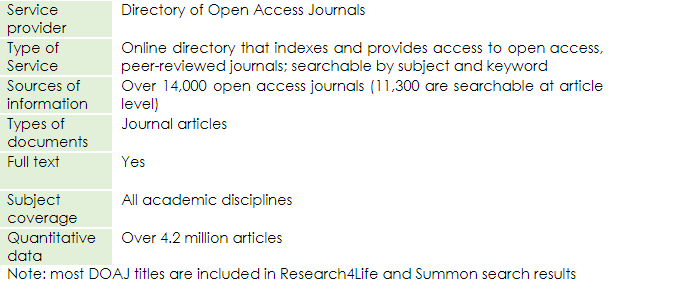 [Speaker Notes: For additional access to discipline specific free e-journal resources, go to Lessons 4.1–4.5.  Also Google Scholar (Research4Life) is another useful tool for accessing free articles (see Lesson 3.6).]
THESIS/DISSERTATION PORTALS AND GATEWAYS - DART-Europe
Available at http://www.dart-europe.eu/basic-search.php
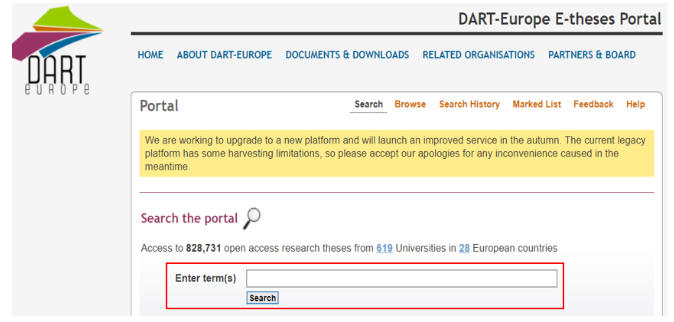 Search page for DART- Europe
DART-Europe cont.
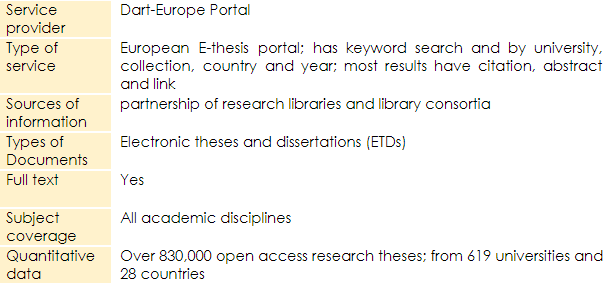 DATAD-R
Available at http://datad.aau.org/
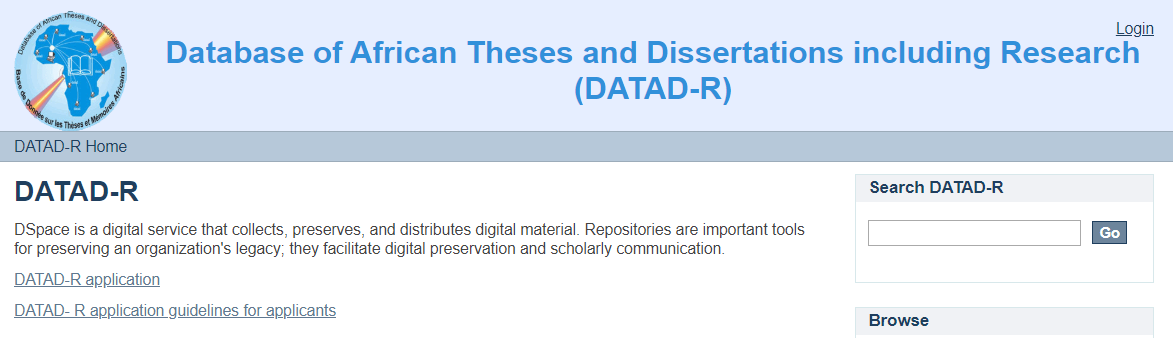 Search page for DATAD-R
DATAD-R cont.
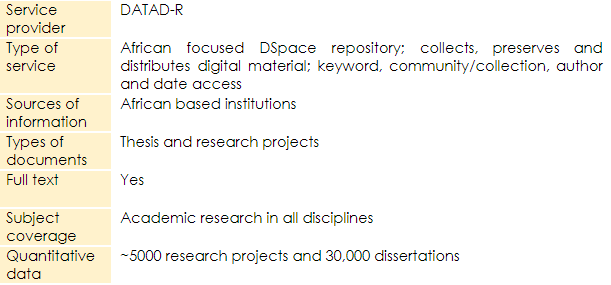 Global ETD
Available at http://search.ndltd.org/
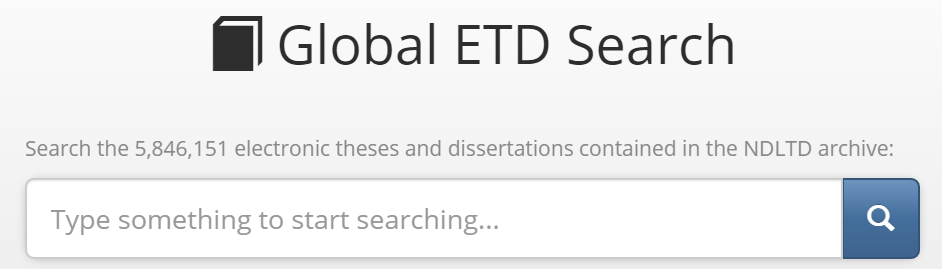 Search page for Global ETD
Global ETD cont.
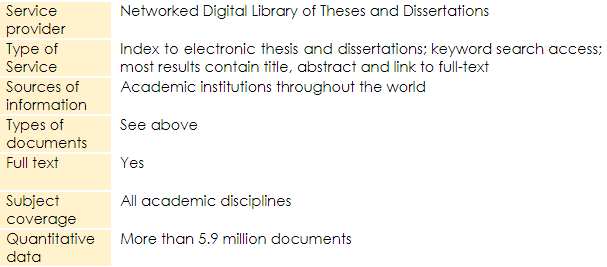 MISCELLANEOUS TOOLS - Google Custom Search
Available at https://www.google.com
 (complete keyword search of title)
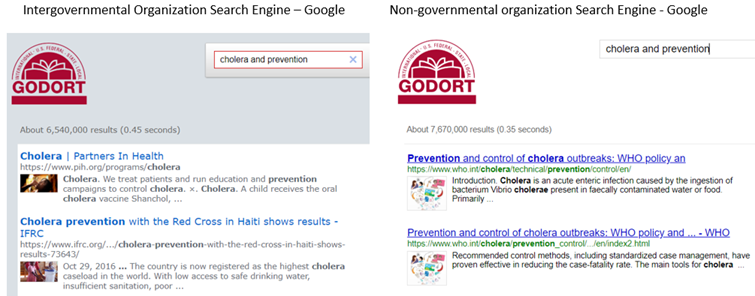 Search page for Google Custom Search
Google Custom Search cont.
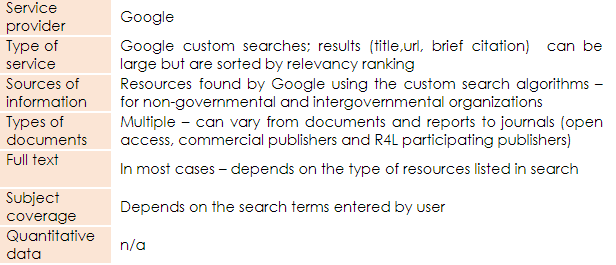 E-BOOK RESOURCES:
Directory of Open Access Books
Available at https://www.doabooks.org/
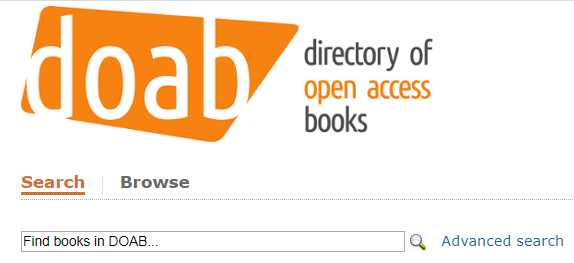 Search page for DOAB
Google Custom Search cont.
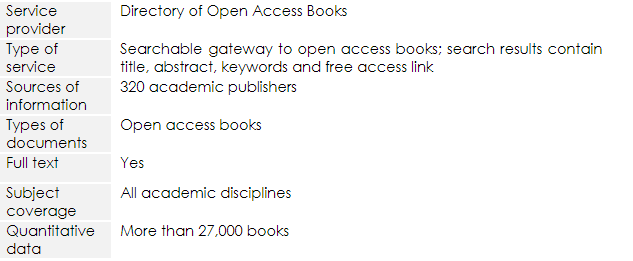 Free Book Centre
Available at http://freebookcentre.net/
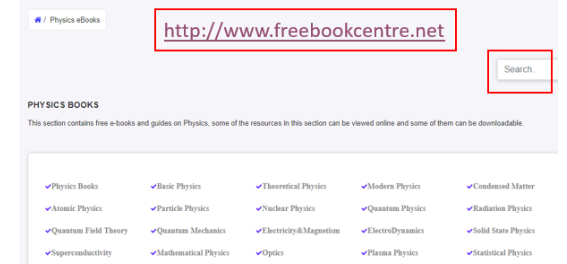 Search page for Free Book Centre
Free Book Centre cont.
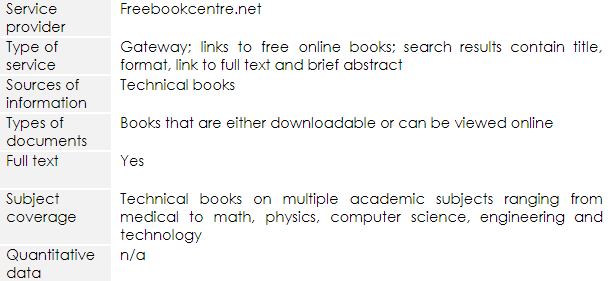 IntechOpen Access Book
Available at https://www.intechopen.com/books
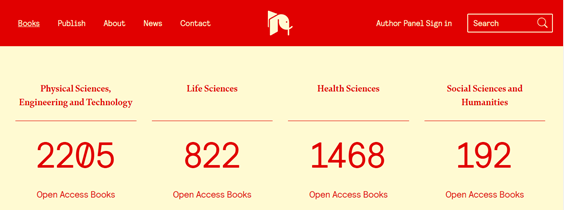 Search page for IntechOpen Access Book
IntechOpen Access Book cont.
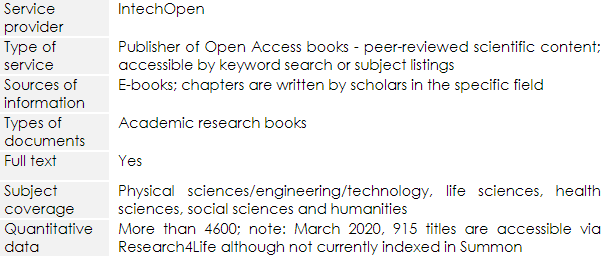 National Academies Press
Available at https://www.nap.edu/
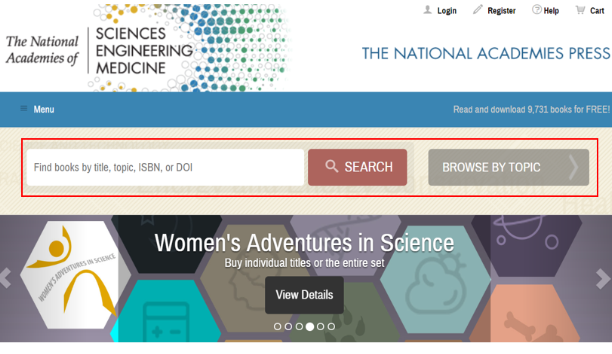 Search page for National Academies Press
National Academies Press cont.
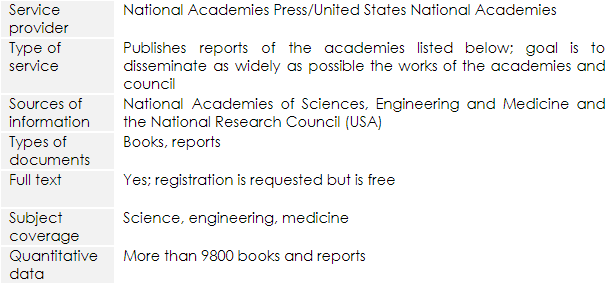 Open Textbook Library
Available at https://open.umn.edu/opentextbooks/
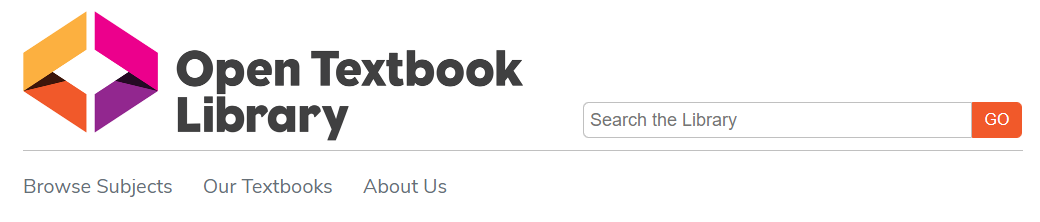 Search page for Open Textbook Library
Open Textbook Library cont.
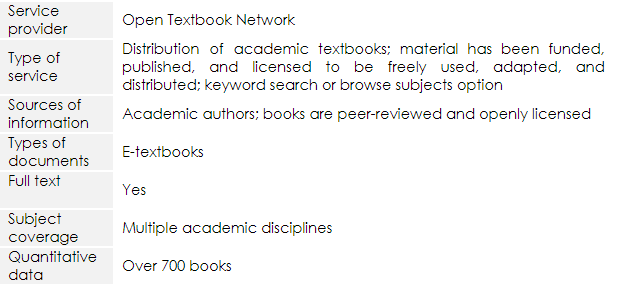 Summary
This lesson has focused on Internet resources that would be of use by users from all the Research4Life programmes.  
It expands on the discipline specific resources discussed in Lessons 4.1–4.5.  The tools were divided into the following categories:  Aggregator Search Tools and Repositories; Free E-journal Resources, Databases and Publishers; Thesis/Dissertations Portals and Gateways, Miscellaneous Tools; and E-books.  
These category lists highlight key Internet resources and are not comprehensive.  
Remember that search results from several of these tools will link to grey literature plus open access and fee-based journals and books.
Additional Resources
‘Indispensable Resources for Online Academic Research: OnlinePhDprogram.Org’. Accessed 5 November 2020. https://onlinephdprogram.org/academic-research/   

Rebar, Lauri. ‘LibGuides: Free Resources: Welcome’. Accessed 5 November 2020. https://libguides.fau.edu/freeresources/Welcome
 
‘Wikipedia: List of Free Online Resources’. Accessed 5 November 2020.       https://en.wikipedia.org/w/index.php?title=Wikipedia:List_of_free_online_resources&oldid=902337967
You are invited to;
Visit us at www.research4life.org
Contact us at r4l@research4life.org 
Find out about other training materials [www.research4life.org/training]
Subscribe to Research4Life newsletter [www.research4life.org/newsletter]
Check out Research4Life videos [https://bit.ly/2w3CU5C]
Follow us on Twitter @r4lpartnership and Facebook @R4Lpartnership
For more information on Research4Life

www.research4life.org
r4l@research4life.org
Research4Life is a public-private partnership of five programmes:
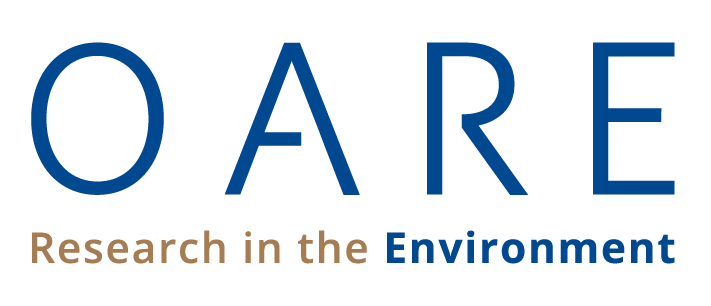 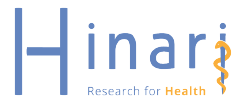 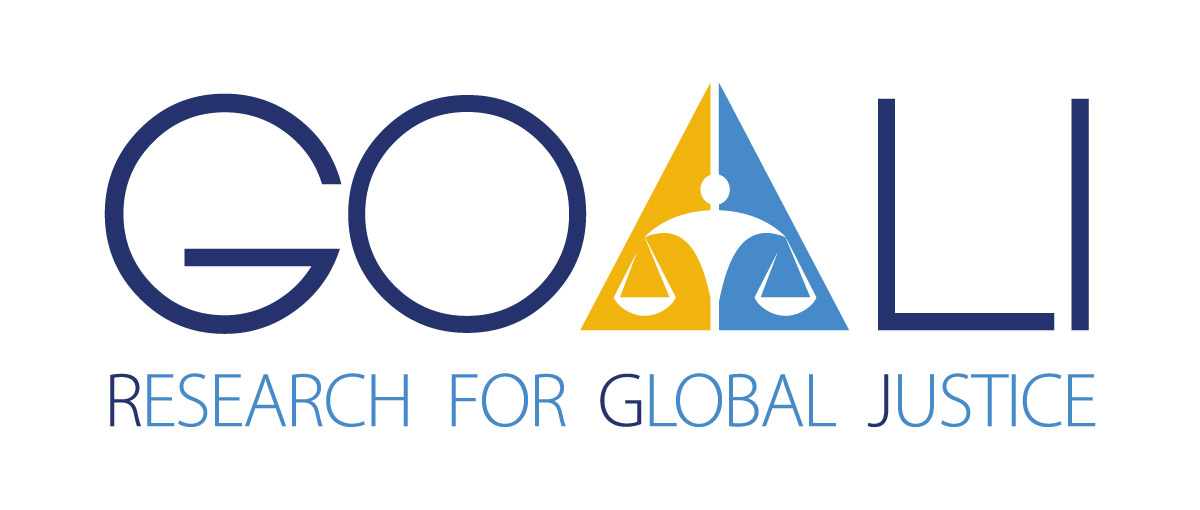 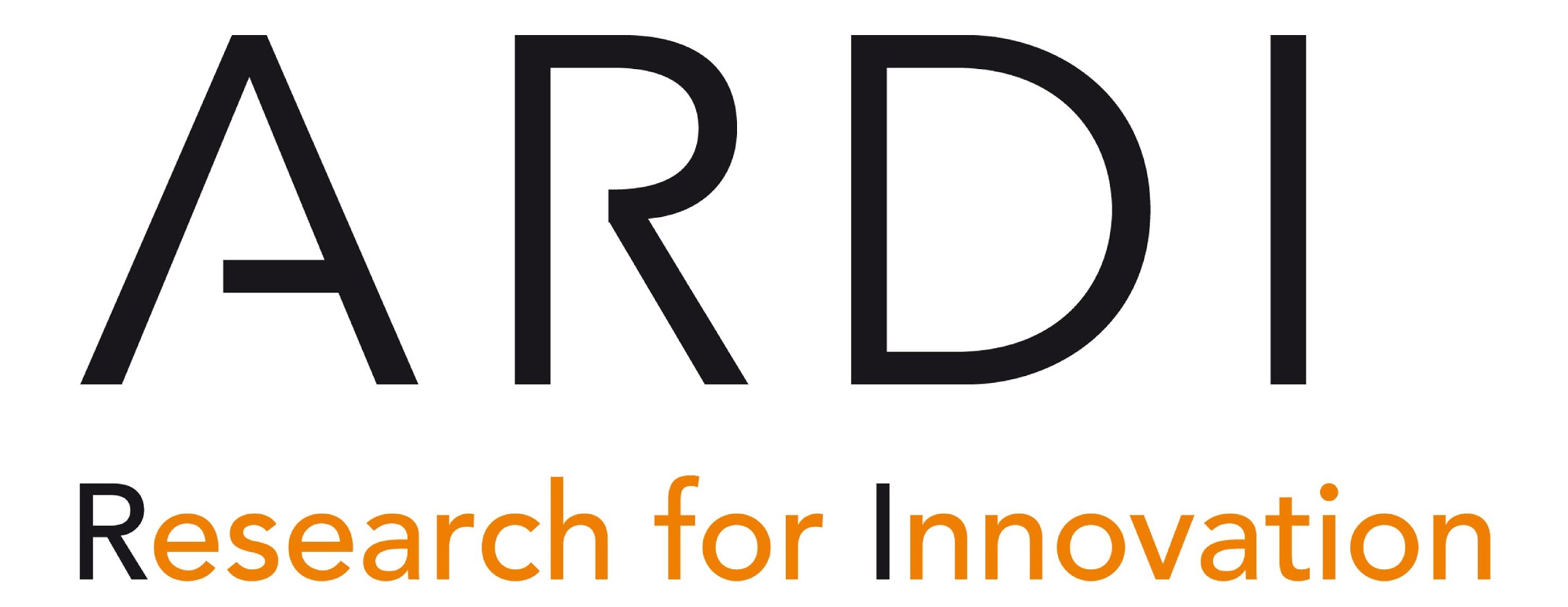 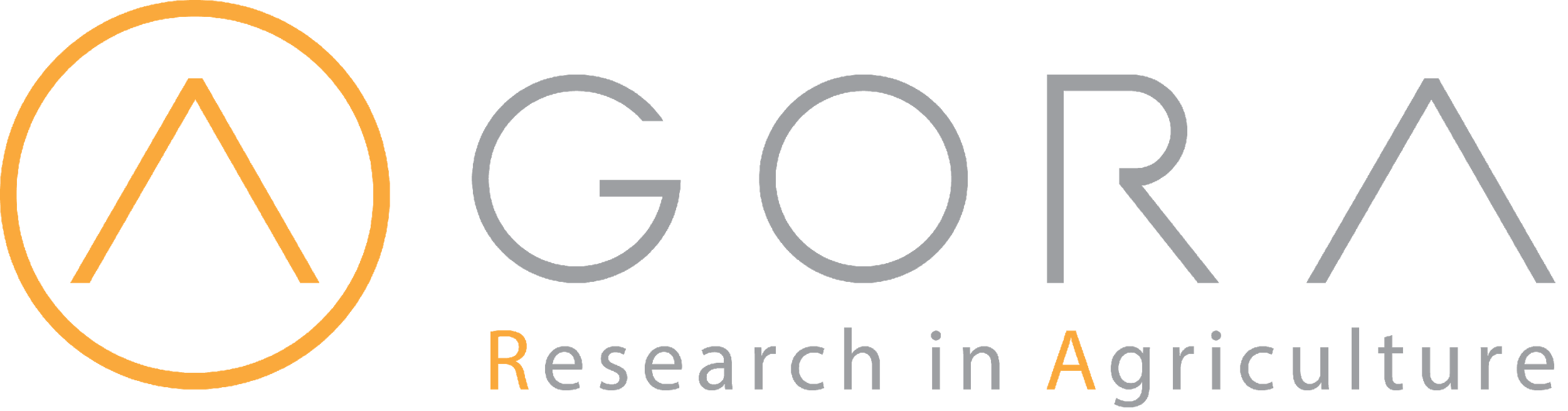